Tüketiciler için Dinamik Kampanya Modülü Projesi
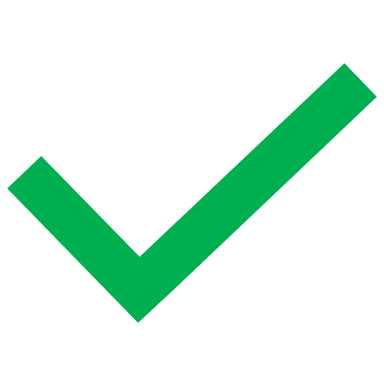